BRK3133
Exploit the Microsoft Graph API to supercharge your line-of-business applications
Gareth Jones
API Architect, Microsoft Graph
Agenda
Microsoft Graph overview
What’s now and what’s new in GA and Preview
Line-of-business app viewpoint on Microsoft Graph
Code and demos
Microsoft Graph Overview
Office Platform
WHAT CAN I BUILD?
ADD-INS AND WEB PARTS:
Make your solution a native part of the modern Office
WEB AND DEVICE APPS:
Build smarter apps by connecting to Office services
VOICE, VIDEO, CONNECTORS, AND BOTS:
Create the next generation of productivity solutions
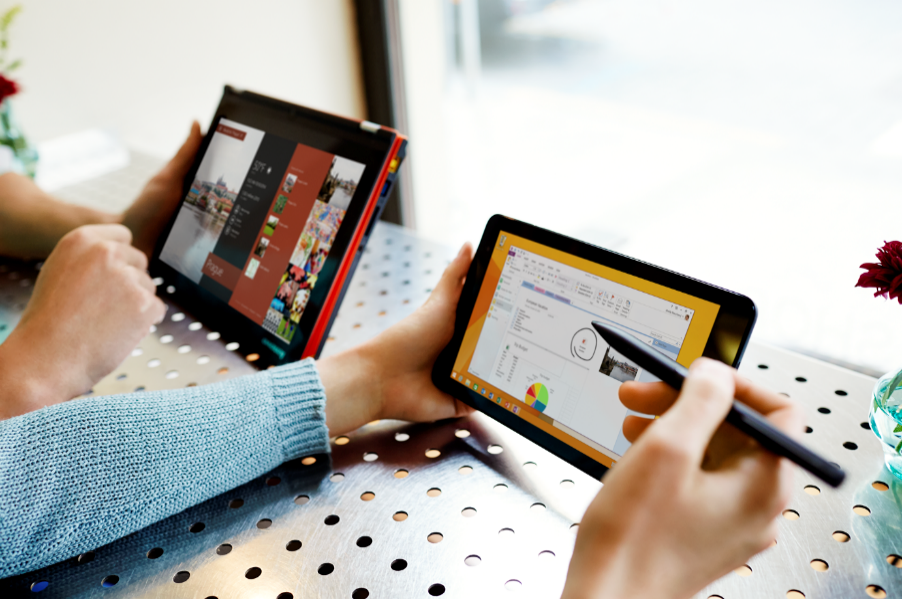 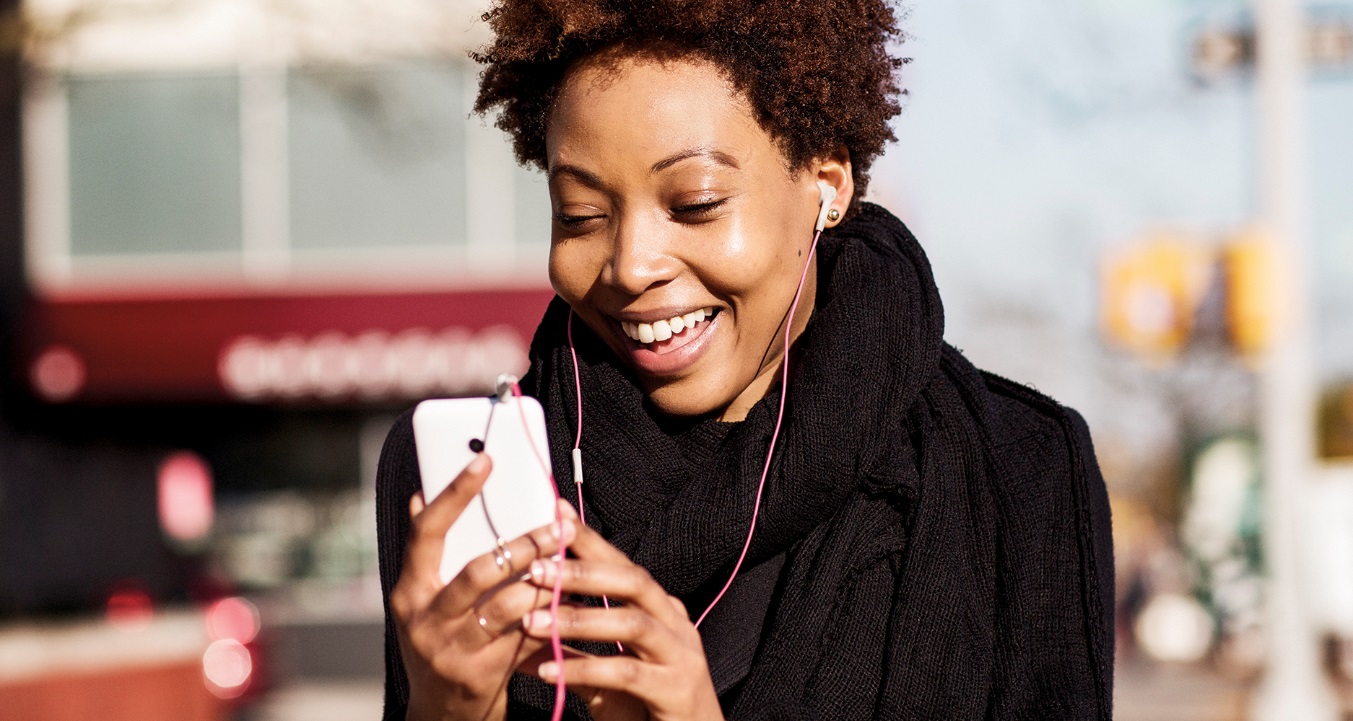 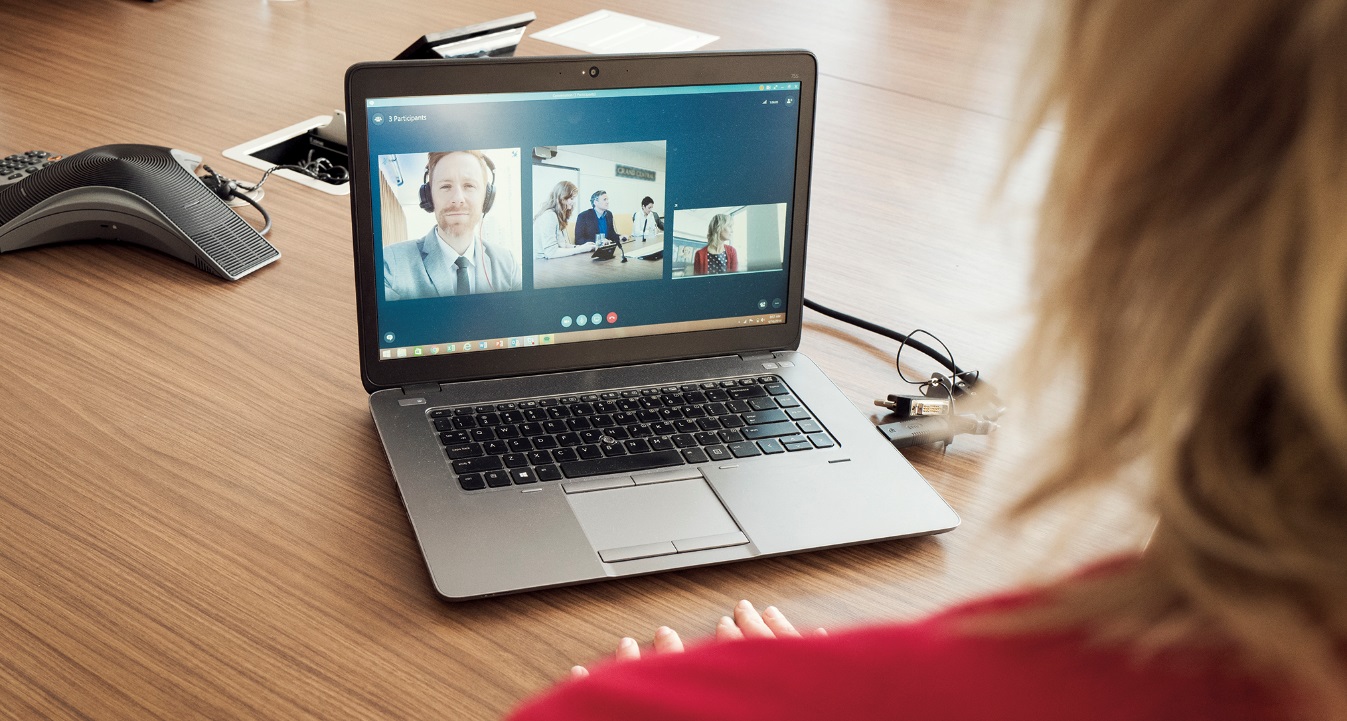 What is Microsoft Graph?
Single API for:

Accessing data
/me, /users, /groups, /messages, /drive, ….
Traversing data
/drive/items/<id>/lastmodifiedByUser
Accessing insights
/insights/trending
Work/School and Personal
https://graph.microsoft.com/
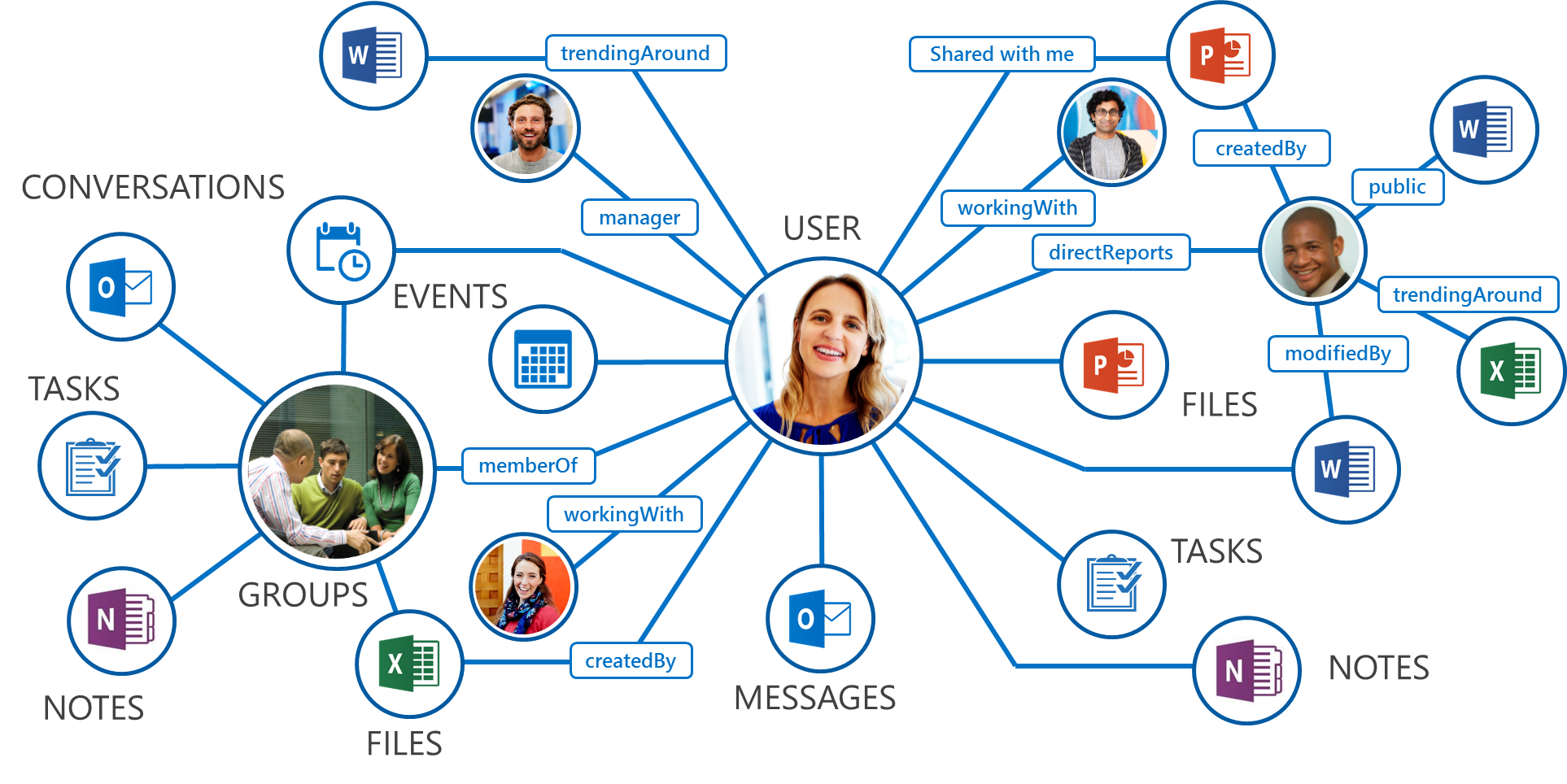 State of the world before Microsoft Graph
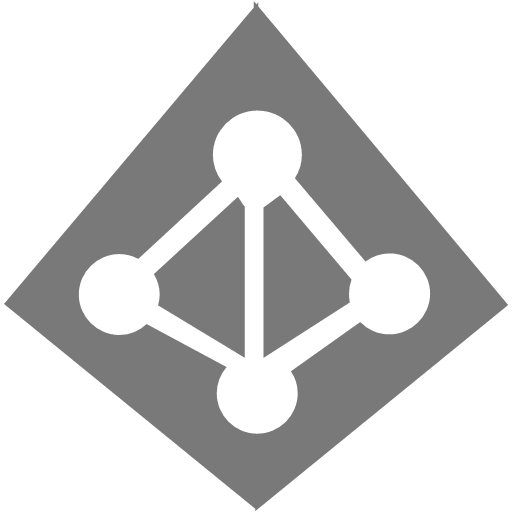 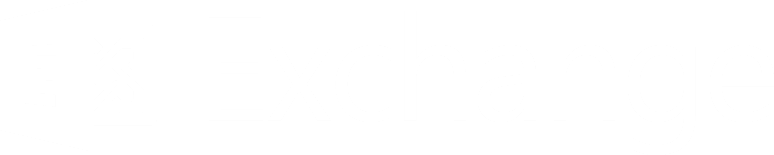 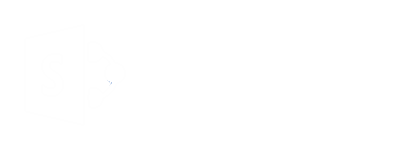 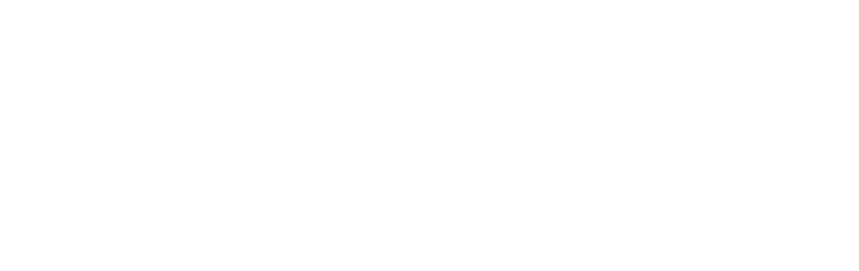 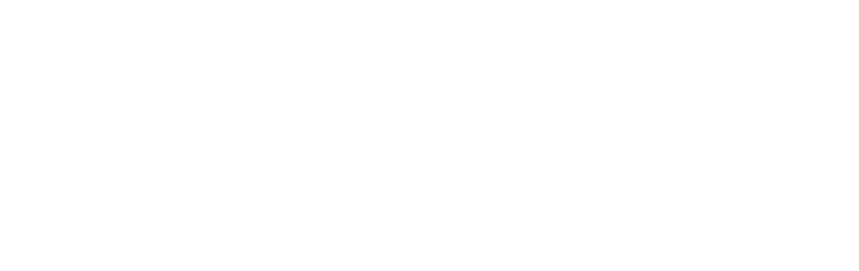 Work and school
Personal
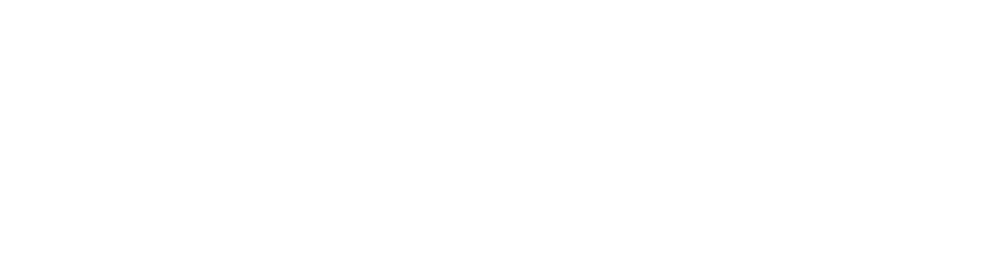 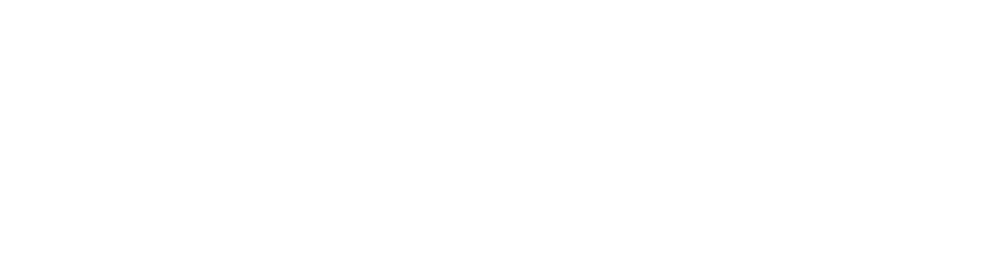 Many different APIs to access data
Separate auth stacks for work and personal
Today’s world with Microsoft Graph
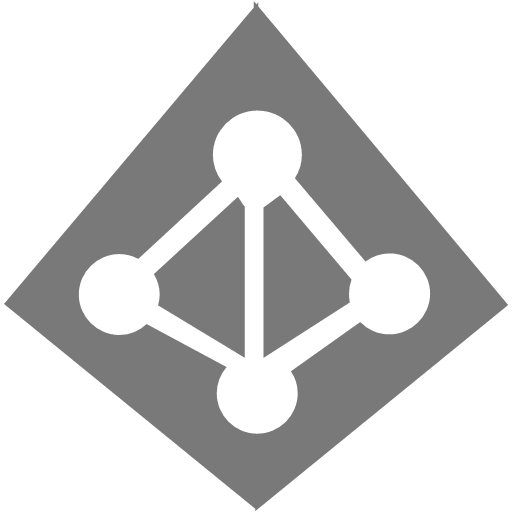 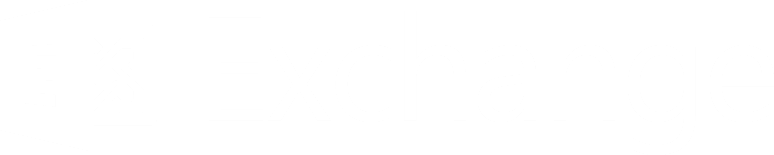 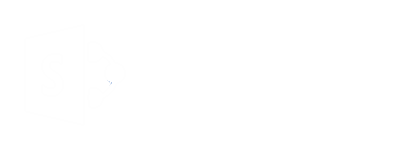 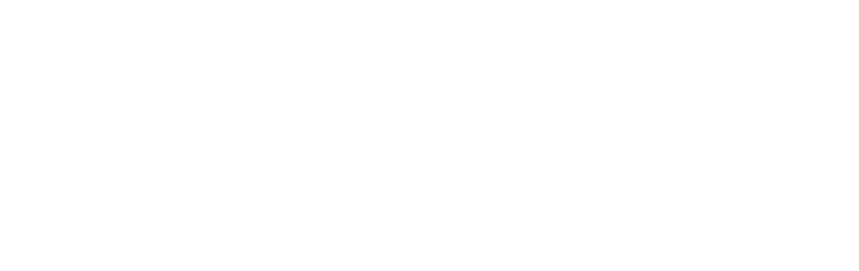 Microsoft Graph 
https://graph.microsoft.com
Work and school
Personal
…
Diverse API styles and endpoints
Azure Active Directory Graph API 
https://graph.windows.net/contoso.com/users
https://graph.windows.net/contoso.com/groups
Windows Live profile API 
https://apis.live.net/v5.0/me
SharePoint User Profile API
https://contoso.sharepoint.com/_api/SP.UserProfiles.PeopleManager/GetMyProperties
Exchange HD Picture API
https://graph.microsoft.com/v1.0/me/photo
Outlook REST API 
https://outlook.office.com/api/v2.0/me/Messages
https://outlook.office.com/api/v2.0/me/Events
Office Graph in SharePoint Online 
https://contoso.sharepoint.com/_api/search/query?Querytext='*'&Properties='GraphQuery:actor(ME,action\:1020,or(action\:1020\,action\:1003,action\:1001,action\:1024,action\:1005,action\:1037,action\:1039,action\:1036)'&SelectProperties='Docid,Title
OneDrive for Business API 
https://contoso-my.sharepoint.com/personal
	/yina_contoso_com/_api/v2.0/drive
https://contoso.sharepoint.com/sites
	/designCouncil/_api/v2./drive
OneDrive API 
https://api.onedrive.com/v1.0/drive
Unified API style – single endpoint
https://graph.microsoft.com
Demo
APIs in practice: Property Manager
What’s New?
What’s been GA over the last year?
Azure Active Directory
Outlook mail, calendar and contacts
Office 365 groups and conversations
OneDrive drives and files
WebHooks for Outlook data
SharePoint & LiveID profiles
What’s new in GA?
Excel API
WebHooks for OneDrive
Extend Graph with your own LOB info for Outlook
FindMeetingTimes scheduling API
What’s new in preview?
SharePoint Sites and Lists*
Hybrid on-premise support for Outlook
@mentions social gestures
Simpler query syntax without $
OneDrive large file upload
Azure AD
Administrative Units
Invitation Manager
Privileged Identity Management
Identity Protection
Application proxy
Coming soon
Delta queries for Outlook and Azure AD
Intune API*
Office 365 Reports
Microsoft Graph Sessions at Ignite
Viewpoint:    Line Of Business App
App setup and configuration
Defines structure of installation environment explicitly
Create and populate sites, groups (Office 365 + DL)



Hybrid Graph/legacy APIs today
Provisioning Sites with CSOM
var tenant = new Tenant(clientContext);
var spoOperation = tenant.CreateSite(new SiteCreationProperties                        {
	Url ="https://<tenant>.sharepoint.com/sites/<siteName>",	Owner = "user@tenant.com",	Template = "BLANKINTERNETCONTAINER#0",	Title = "Contoso Property Management Dashboard",                            	StorageMaximumLevel = 1000,                            	StorageWarningLevel = 750,	TimeZoneId = 7,	UserCodeMaximumLevel = 550,                            	UserCodeWarningLevel = 500
});
clientContext.Load(spoOperation);
clientContext.ExecuteQuery();
Provisioning Groups with Graph
var g = new Group {
            DisplayName = "My Group",
		 MailNickname = "MyGroup",
            SecurityEnabled = false,
            MailEnabled = true,
            Description = "A nice group",
            GroupTypes = new[] { "Unified" },
        };
g = await graphService.Groups.Request().AddAsync(g);
Demo
Property Manager Provisioning
Automate your organization’s workflows
Translate your internal processes
Assign enterprise resources, such as licenses.
Assume existence of infrastructure
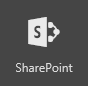 Read data from existing SharePoint site
GET https://graph.microsoft.com/beta/sites/			{siteId}/lists/{listId}/items?expand=columnSet

{ "value":[ {
    "createdBy": { "user" : {"id":"d54e4cdd-d2ca-4c39-bfa5-35895bca12f0","displayName":"Gareth"}},
    "createdDateTime":"2016-09-20T08:16:21Z",
    "eTag":"1610ac6a-24f6-4458-9733-1e5977c63caa,1",
    "id":"1610ac6a-24f6-4458-9733-1e5977c63caa",
    "lastModifiedBy":{"user":{"id":"d54e4cdd-d2ca-4c39-bfa5-35895bca12f0","displayName":"Gareth"}},
    "lastModifiedDateTime":"2016-09-0T08:16:21Z",
    "webUrl":"https://site.sharepoint.com/sites/SuiteLevelAppDemo/Lists/NewHireTasks/1_.000",
    "listItemId":1,
    "columnSet":{
      "Title":"Set up payroll details",
      "Description":"Set up your payroll details for direct payment of your salary.",
      "id":"1",
      ...
 } }]}
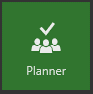 Create a plan for new employee tasks
POST https://graph.microsoft.com/beta/plans
{
"title" : "My plan with Bob",
"owner" : "<groupIdGuid>"
}

POST https://graph.microsoft.com/beta/buckets
{
"name" : "Urgent",
"planId" : "<planId>"  // From response to previous call 
}
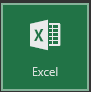 Update latest timesheet data
GET https://graph.microsoft.com/1.0/me/drive/
        items/<id>/workbook/worksheets

PATCH https://graph.microsoft.com/beta/me/drive/
     items/{itemId}/workbook/worksheets('Time')/     range(address='a2:c2') 
{
…
  "values": [ ["EmployeeHours", "March", "32.0"]],
  "valueTypes": [ ["String", "String", "Double"]],
…
}
Demo
New User Provisioning
Data quality makes LOB apps shine
Sample the quality of your enterprise data
Many apps rely on good directory data
Code defensively against holes
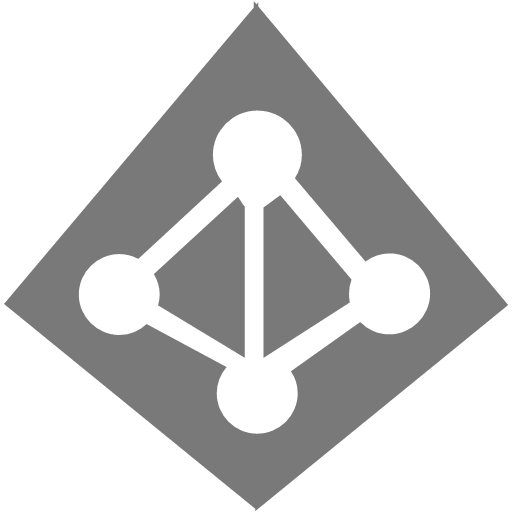 hyperfish and Microsoft Graph
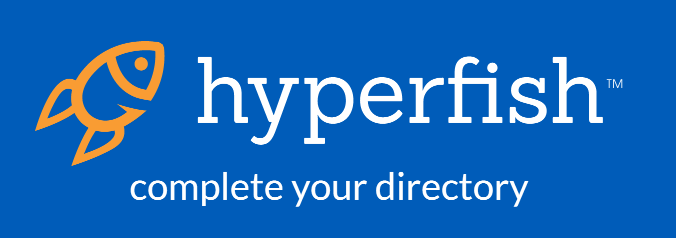 Microsoft Active Directory (AD) is a foundation for businesses around the world, but most are missing critical business information. To the organization, the AD is a faceless list of names, and many IT projects fail due to insufficient people and profile information.
“The Microsoft Graph saved us serious time bringing hyperfish to market, that would have taken many more months in the past.”
– Chris Johnson, CTO
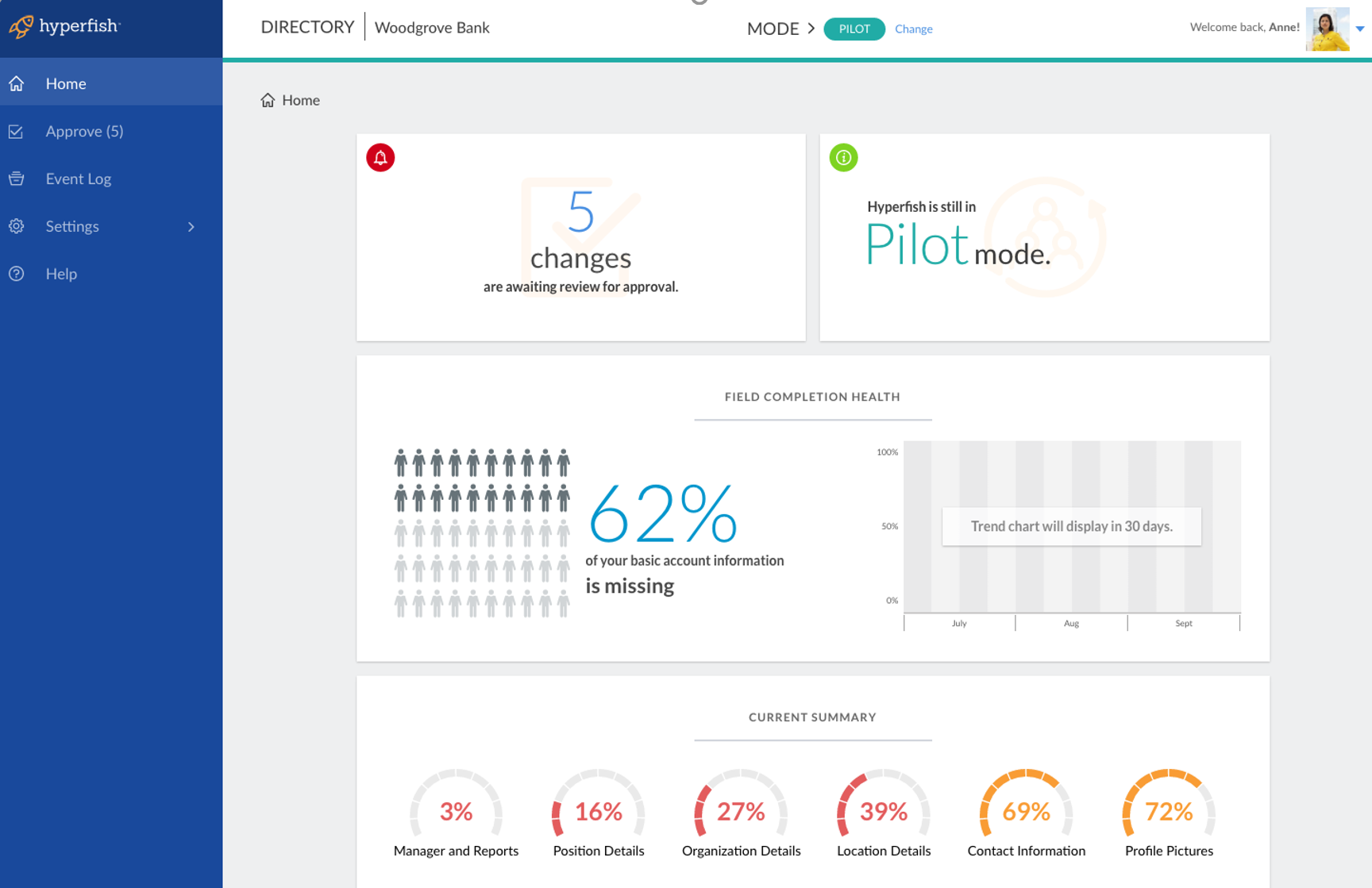 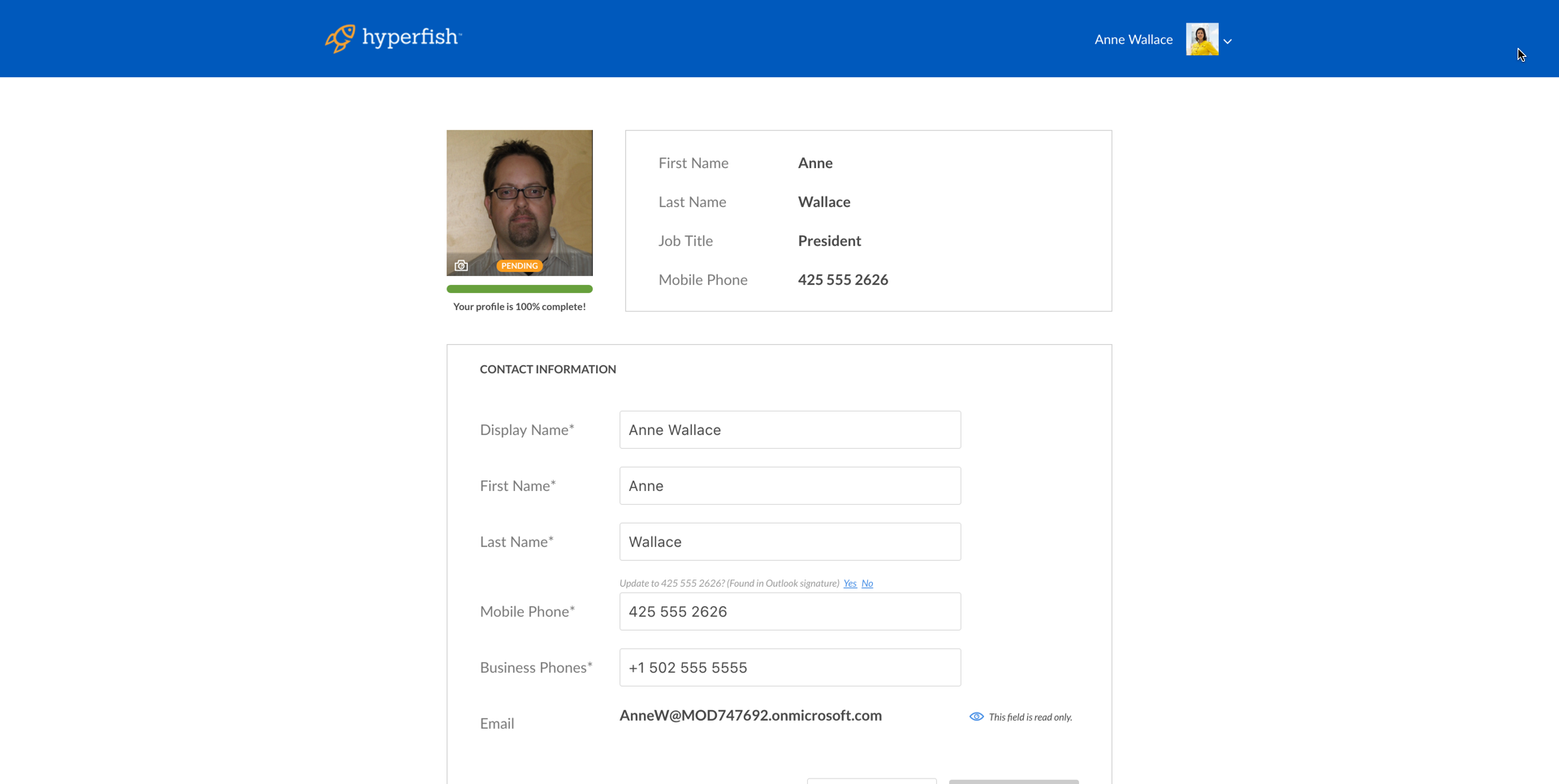 Exploit organizational technology choices
Make deeper connections than simple ‘connectors’
Lower training costs
e.g. let LOB administrators pick Enterprise Mobility Management policies
Tune your apps for your organization 
Practice loose coupling
Intune app provisioning code
POST https://graph.microsoft.com/beta/mobileApps  
{
    "@odata.type": "#microsoft.graph.iosStoreApp", 
    "description":"Contoso inspection app is the premium home inspection app for iPhone.",
    "displayName": "Contoso Inspection",
    "isFeatured": false,
    "publisher": "Contoso Corporation",
    "appStoreUrl": "https://itunes.apple.com/us/app/contoso_insp/id586683407?mt=8&uo=4",
    "applicableDeviceType": {
        "iPad": true,
        "iPhoneAndIPod": true
    },
    "minimumSupportedOperatingSystem": {
        "v7_1": false,
        "v8_0": true,
        "v9_0": false
    }
}
{
  "@odata.type": "#microsoft.graph.iosGeneralDeviceConfiguration",
  "id": "c7d530ac-f700-401e-b77c-3e686814f654",
  ...
}
Intune app-assignment code
POST https://graph.microsoft.com/beta/mobileApps/{appIdGuid}/updateAppAssignments
{
    "mobileAppGroupAssignments": [
        {
            "targetGroupId": "{GuidOfInspectorsO365Group}",
            "installIntent": "required"
        }
    ]
}
Demo
Intune App Provisioning
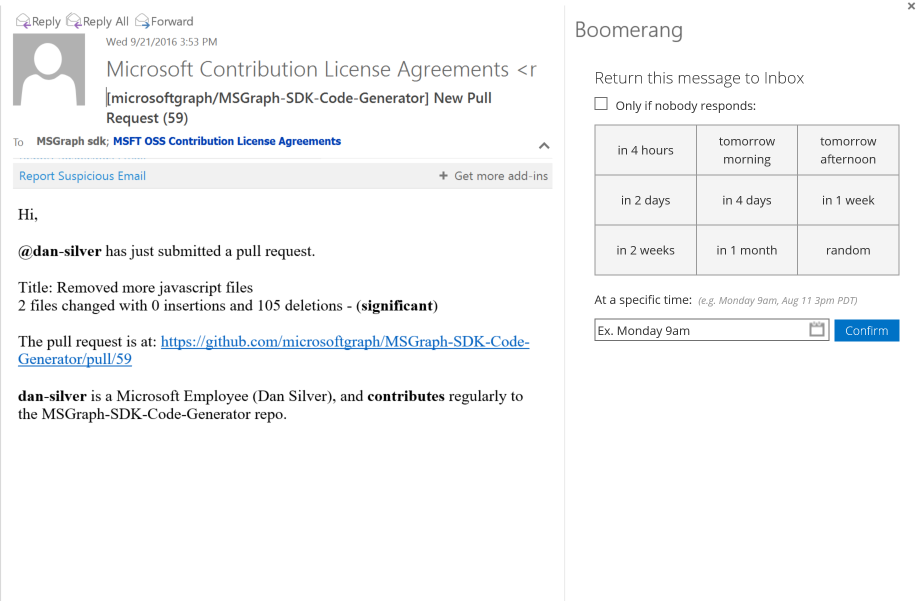 Extend Graph with LOB data
Reverse links from cloud to corporate data
Improve performance
Handle unstable cloud IDs

Broad extensibility support coming across Graph
Extend Graph with LOB data
Reverse links from cloud to corporate data
Improve performance
Handle unstable cloud IDs

Broad extensibility support coming across Graph
Using Graph extensibility
POST https://graph.microsoft.com/v1.0/me/contacts/<contactId>/extensions{
   "@odata.type": "microsoft.graph.openTypeExtension",  
   "ExtensionName": "Com.Contoso.OpportunityManager",
   "CompanyName": "Alpine Skis",
   "URL": "https://contoso.sales.com/opportunities/6389346343848"
}

GET https://graph.microsoft.com/v1.0/me/contacts/<contactId>/
          extensions/Com.Contoso.OpportunityManager
Summary
Microsoft Graph Sessions at Ignite
Office Platform
Engage
Join the Office 365 Developer Program - http://dev.office.com

Follow us on Twitter - @OfficeDev 

Code in our upcoming hackathon  -  http://hackproductivity.devpost.com

Provide feedback at User Voice - https://officespdev.uservoice.com

Interact on Stack Overflow  - office-js, microsoftgraph, office365api, office365connectors, excel-addins, outlook-web-addins, sharepoint-api
Deploy, ramp-up on new services and onboard new users with Microsoft FastTrack:http://fasttrack.microsoft.com/
Join the Microsoft Tech Community to collaborate, share, and learn from the experts:http://techcommunity.microsoft.com
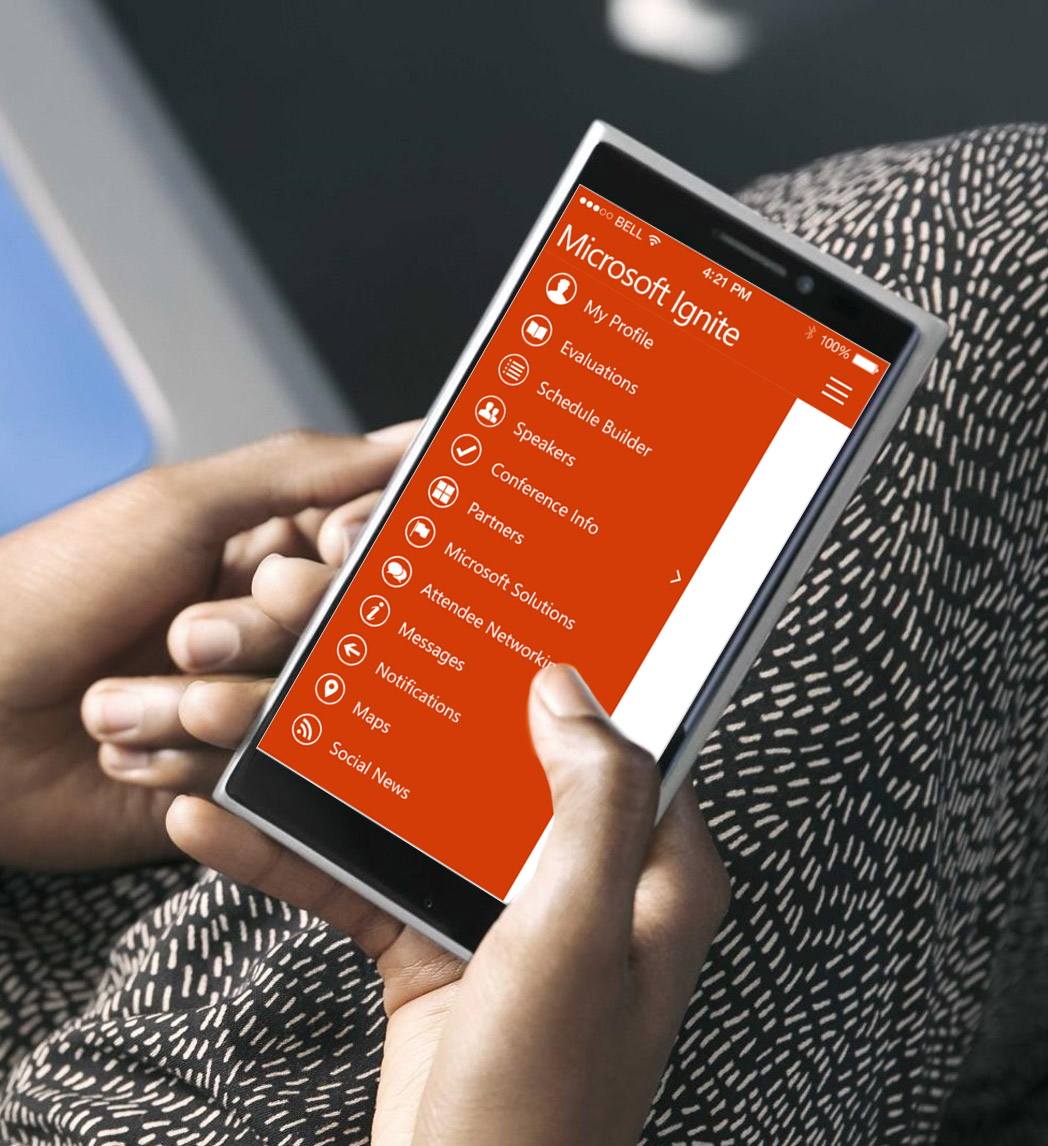 Please evaluate this session
Your feedback is important to us!
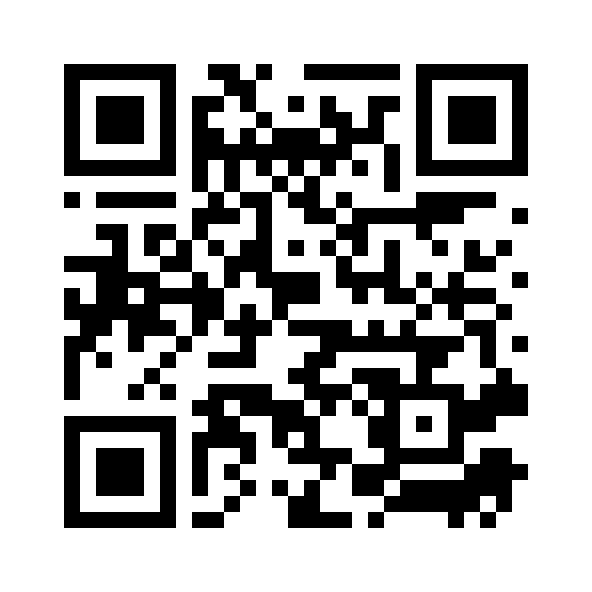 From your PC or Tablet visit MyIgnite at http://myignite.microsoft.com

From your phone download and use the Ignite Mobile App by scanning  the QR code above or visiting https://aka.ms/ignite.mobileapp
Microsoft Graph Sessions at Ignite